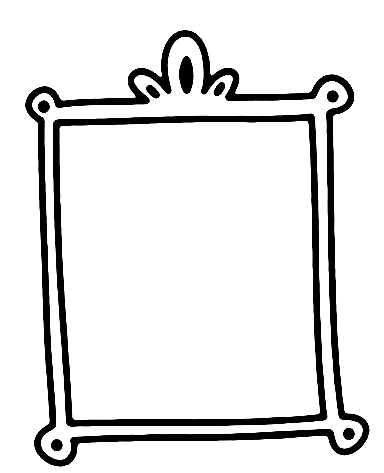 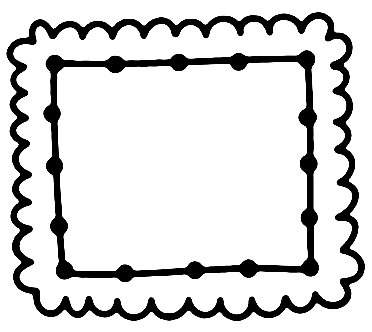 Lord, you are in the midst of us and we are called by your Name: Do not forsake us, O Lord our God.    

Jeremiah 14:9,22
Night is drawing nigh
For all that has been – Thanks!
For all that shall be – Yes!
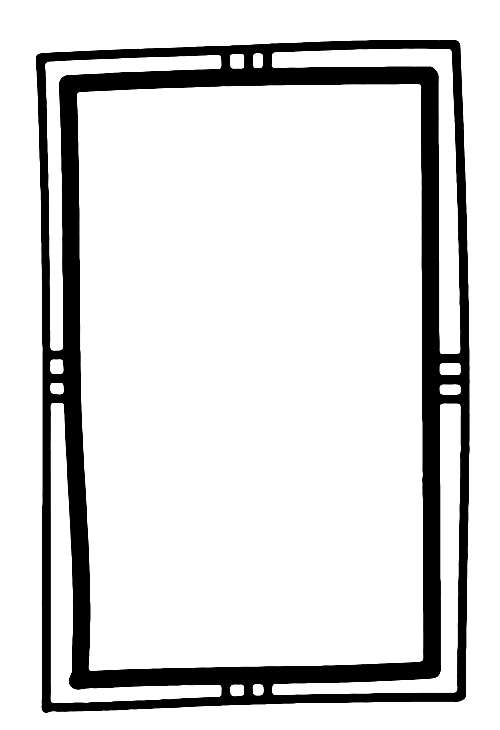 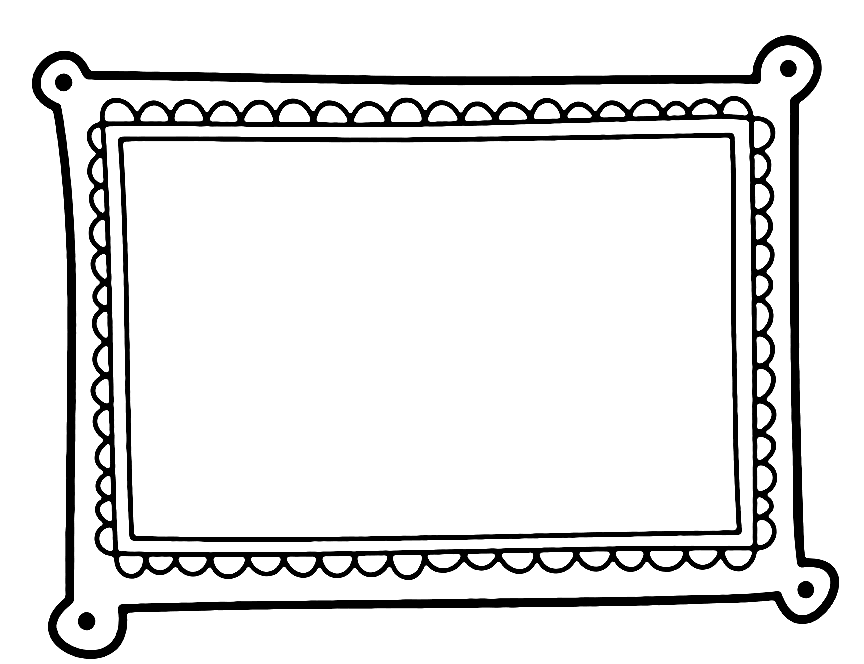 Breathing in, I calm my body.
Breathing out, I smile.
Dwelling in the present moment
I know this is a wonderful moment.
God’s blessing be with you,
Christ’s peace be with you,
The Spirit’s outpouring be with you,
now and always. Amen!